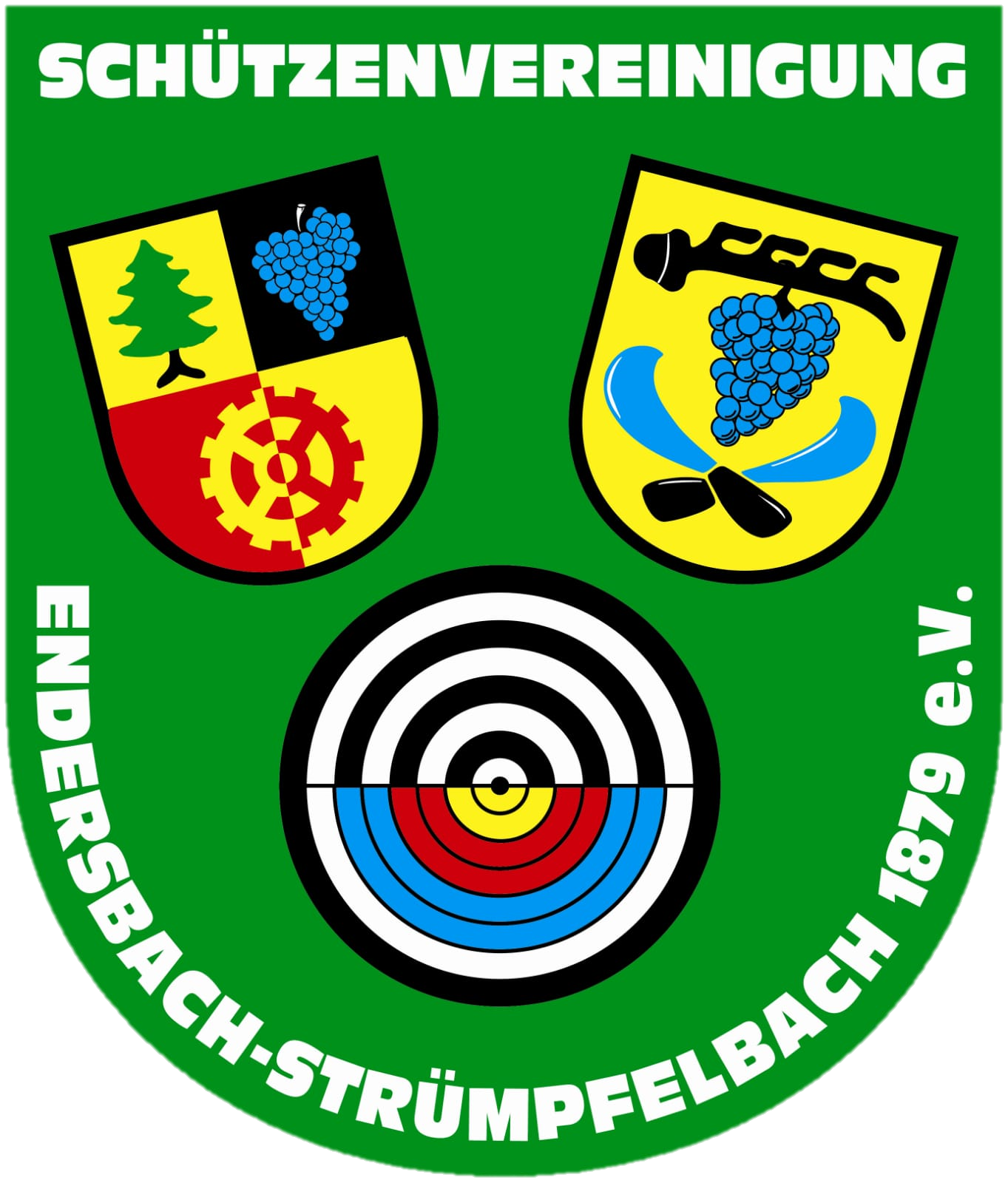 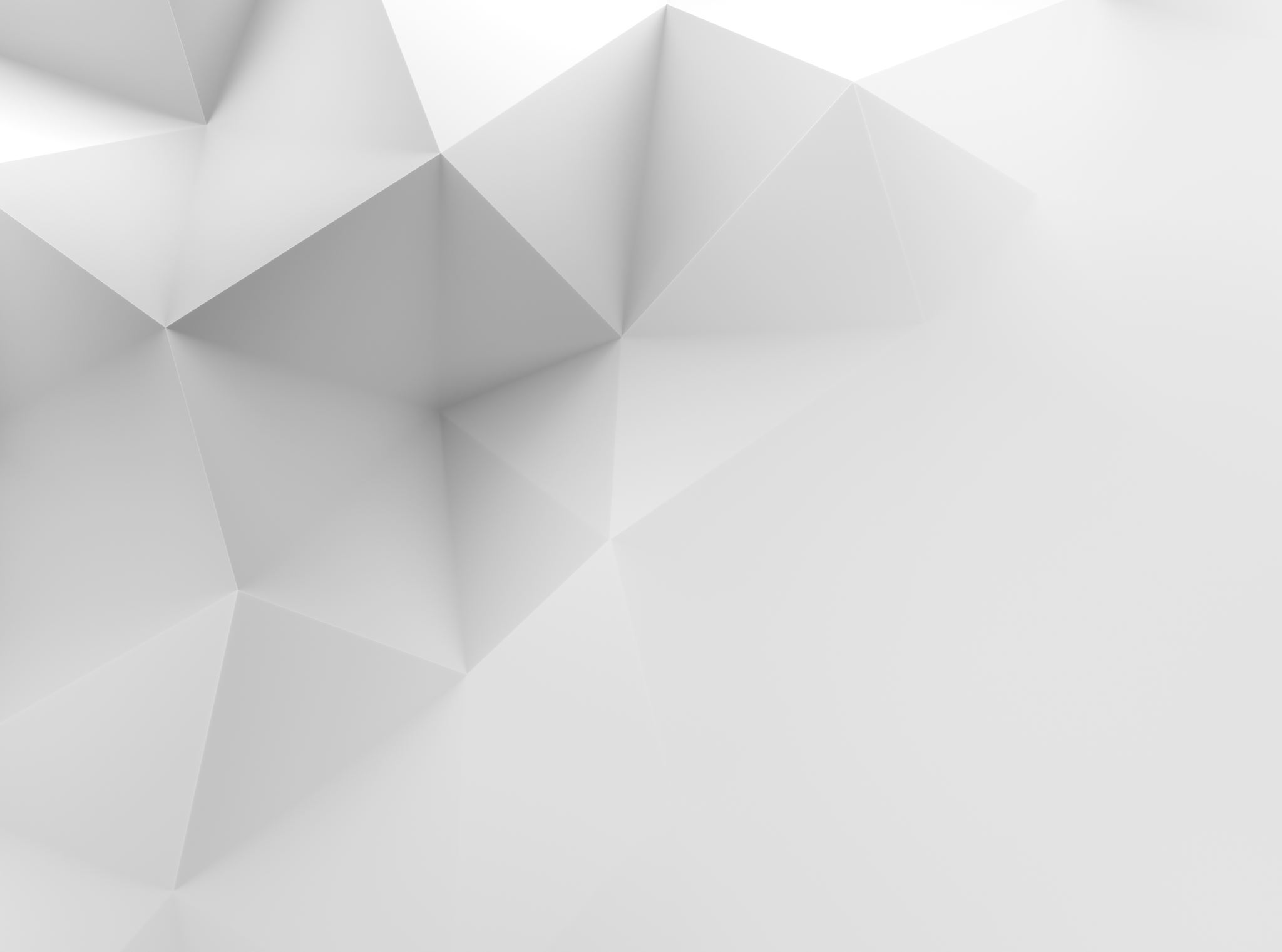 Aufgaben im Vorstand
Welche Aufgaben sind das überhaupt?
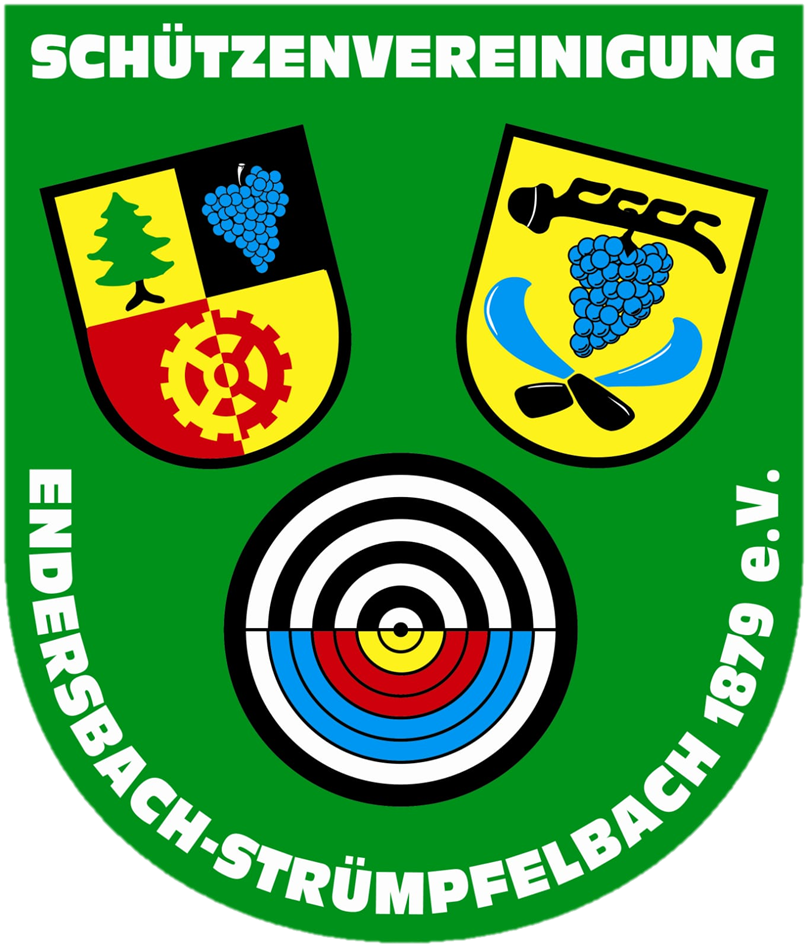 Vereins- / Vorstandsstruktur
Vorstand**
BGB-Vorstand*
Sport- & Schießleiter
SM
Schriftführer
OSM
Kassier
Jugendleiter
Abteilungsleiter
Beisitzer
Waffenrecht
Öffentlich-keitsarbeit
Pistole
Schopf
Berecker
Gewehr
Bogen
„Stab-Stelle“
Projekte mit Paten aus Vorstand
2 Schutzbe-auftragte
Jubiläum 2029
…
MS Office365
Attraktiver Verein
Legende: *   Dopplung von Ämtern für BGB-Vorstand nicht möglich  ** Dopplung von Ämtern möglich
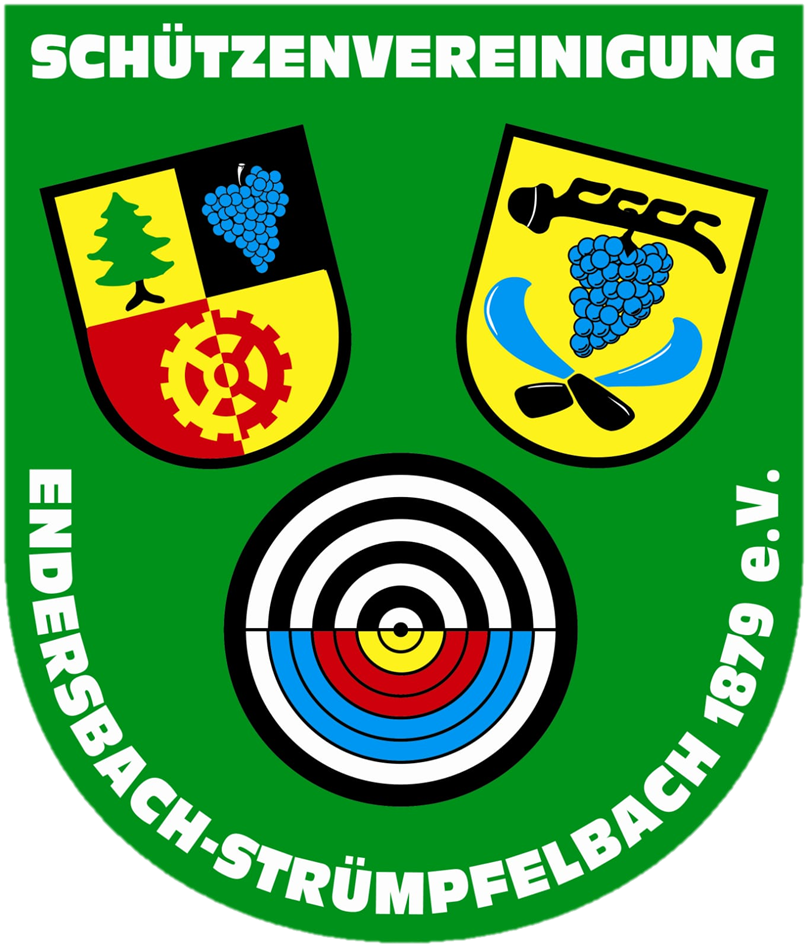 Aufgaben OSM
Gesamtkoordination des Vereins
Vertritt den Verein nach Innen und Außen
Vertretung des Vereins ggü. Dritten / Amt: z.B. Meldung ehemaliger und/oder neuer Mitglieder, WSV,…
Ausschuss-Sitzungen: vorbereiten, leiten, nachbereitengemeinsam mit Schriftführer
Hauptversammlung: vorbereiten, leiten, nachbereitengemeinsam mit Schriftführer
Abnahme der Schießstände: vorbereiten, mit Externem durchführen, nachbereiten, Mängel beseitigen
Vereinsregisterauszug und Notar: immer nach der Hauptversammlung
Beantragung Fördermittel für Trainer und weitere Aktionenvorbereitet durch den jeweiligen Trainer bzw. Aktionsverantwortlichen
Kontrolle Tresore und Abgleich WBKs
Eigenen Jahresbericht verfassen
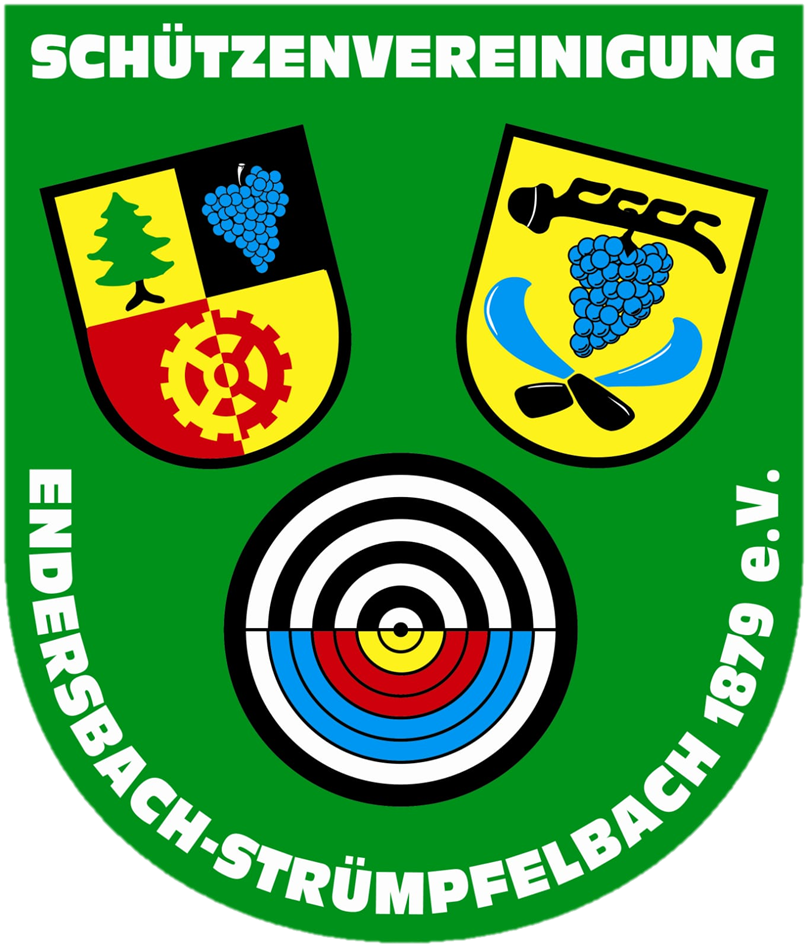 Aufgaben SM
Stellvertretung OSM nach Innen in den Verein
Vereinskleidung anfragen und erstellen
Besuch Jubilare und Beerdigungen (in Absprache mit dem restl. Vorstand)
Arbeitsdienste koordinieren: Mängelliste erstellen, Personen anfragen
Eigenen Bericht für Jahresbericht verfassen
Zusammenarbeit mit Stadtarchiv: "Ahnenforschung" und Festschrift
Vorstandspate Projekt „Organisation Tag der offenen Tür“, „Organisation Jubiläumsfeierlichkeiten“
EH-Nachweise: einsehen, prüfen, anfragen,… bei Trainern und allen regelmäßig ehrenamtlich tätigen
Schieß- und Standaufsicht: anfragen, prüfen, abheftenLehrgänge dafür koordinieren
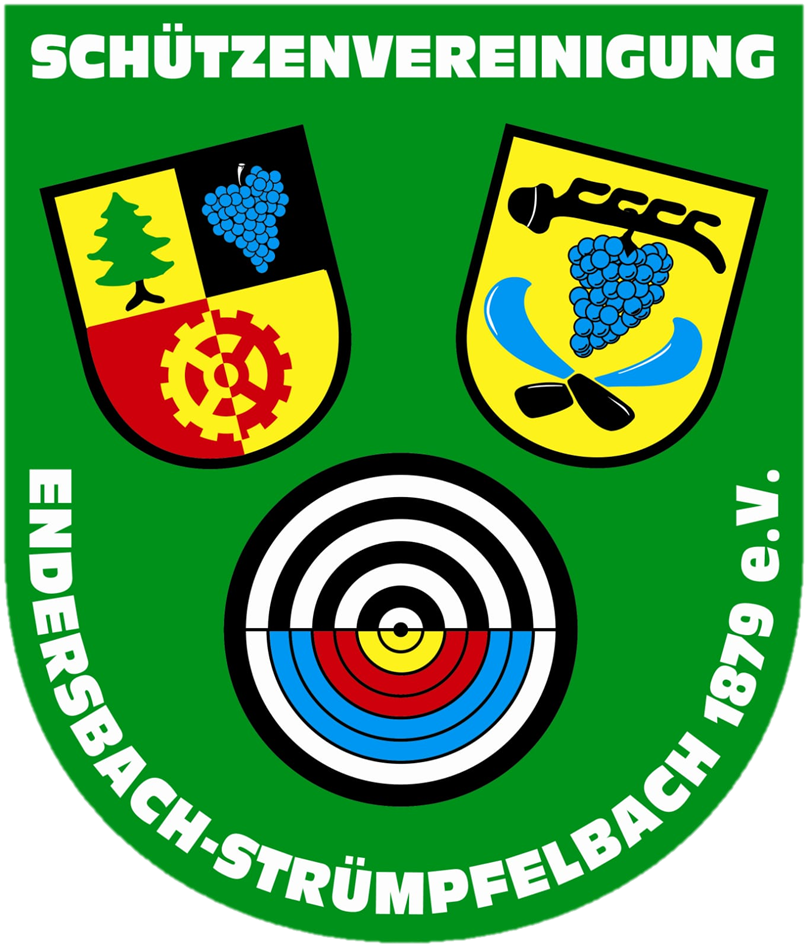 Aufgaben Kassier
Vertreter OSM nach Außen, gleichberechtigt wie Schriftführer
Buchführung / Kassenführung / Rechnungen und Belege: buchen, ausbezahlen, überweisenBuchung Drittmittel, Zuschüsse und Zuwendungen / Spenden
Zusammenarbeit mit Steuerberater
Aufstellen eines Haushaltsplans
Darlehensanträge und –verträge vorbereiten und gemeinsam mit OSM / BGB-Vorstand abschließen
Pachtverträge vorbereiten und gemeinsam mit OSM / BGB-Vorstand abschließen
DSGVO
MitCom: Mitglieder einpflegen, eMaillisten pflegen,…
Kassenbericht für Jahresbericht und HV erstellen
Meldung unterjährig eingetretender und 18 Jahre alt werdender Mitglieder an Schriftführer wegen Arbeitsstunden
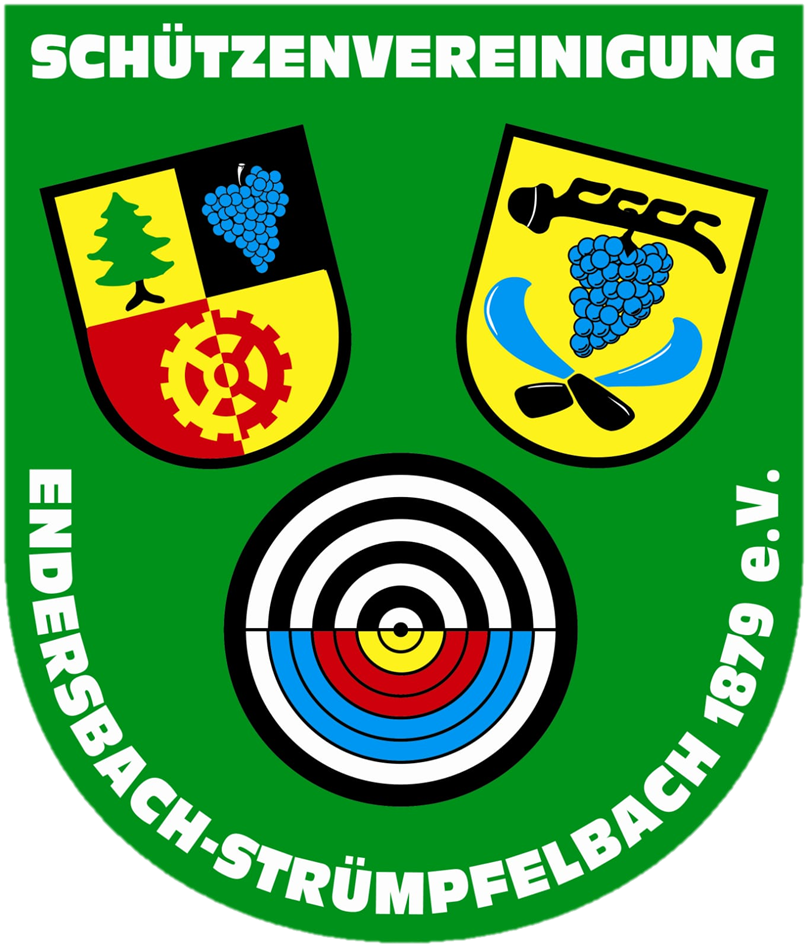 Aufgaben Schriftführer
Vertretung OSM nach Außen, gleichberechtigt wie Kassier
Vorstandssitzungen: Einladung in Absprache mit OSM erstellen, verschicken, Themenwünsche aufnehmen,Protokoll schreiben und verschicken; Protokolle archivieren, Aufgaben nachhalten
Hauptversammlung: Einladung in Absprache mit OSM erstellen, verschicken, Themenwünsche aufnehmenProtokoll schreiben und verschicken; Protokolle archivieren, Aufgaben nachhalten
Jugendversammlung: Einladung in Absprache mit Jugendsprecher und Jugendleiter erstellen, verschicken, Protokoll schreiben und verschicken (auch an Vorstand), Protokolle archivieren, Aufgaben nachhalten
Eigenen Jahresbericht erstellen
Arbeitsstundenzettel: erstellen, über Abt-Leiter ausgeben, auswerten und in HV vorstellen. Nach Auswertung offene Beträge an Kassier weitergeben
Meldung der Vereinsaktivitäten an Stadt Weinstadt: z.B. Tag der offenen Tür, Schützenfest, etc.
Meldung Updates Ansprechpartner ggü. Kreis, sofern nicht online selbst einpflegbar…
Briefkasten leeren und Post verteilen
Notar-Termin vereinbaren nach Hauptversammlung
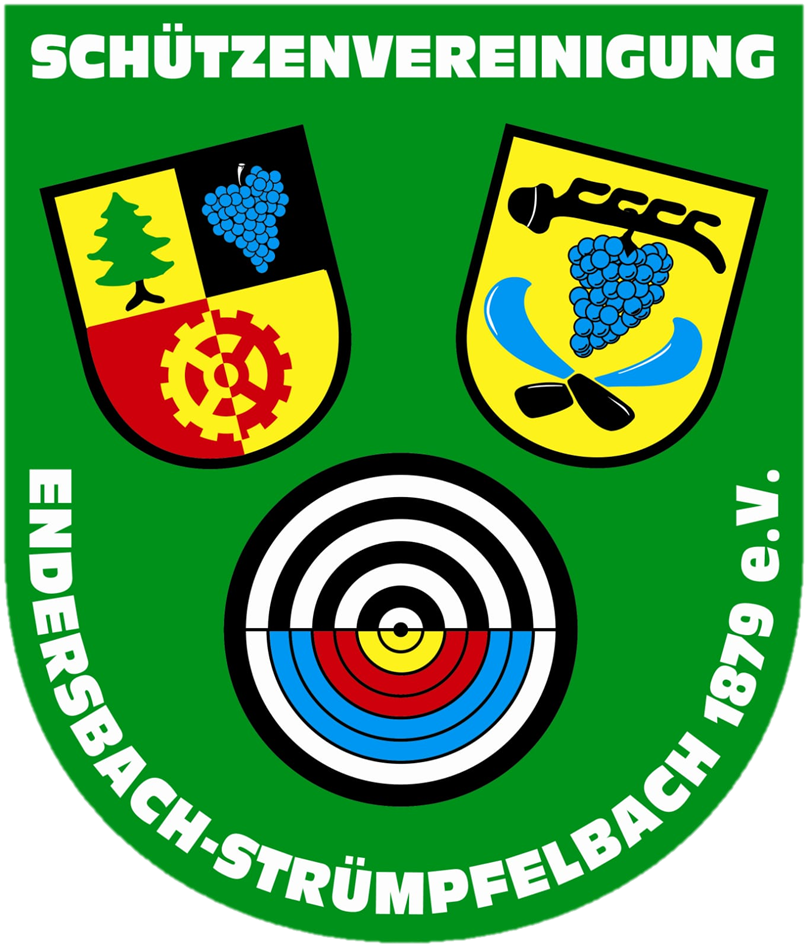 Aufgaben BGB-Vorstand gemeinsam
Organ der Vertretung nach AußenVereins-eMails schreiben
Satzungs- und Ordnungsänderungen vorbereiten und in jeweiligen Gremien zur Abstimmung bringen
Einhaltung des Budgetplans prüfen
Stellenbeschreibung forführen, um Nachbesetzung von Ämtern zu moderieren, Kandidaten ansprechen
Aktenschrank sichten, ordnen, aufräumen; gemeinsam mit restl. BGB-Vorstand
Handwerkerleistungen: anfragen, vergleichen, beauftragen (nach Abstimmung im Vorstand)Überwachung der Handwerker-DL ggf. von dafür bestellten Personen
Wartungsverträge Flüssiggas, Heizung und Kanal: beauftragen, erneuern, überwachen
Baumaterial für Arbeitsdienste: organisieren und ggf. über Dritte bereitstellen lassen
Gemeinderatssitzungen bei Notwendigkeit besuchen (Abordnung benennen)
Delegierte entsenden: zu Kreisschützentag, Landesschützentag (Umkreis von ~50 km), etc. (müssen nach Celle-Urteil namentlich bekannt sein)
Ausschankgenehmigung /-verlängerung für Feste (Schützenfest, Tag der offenen Tür)
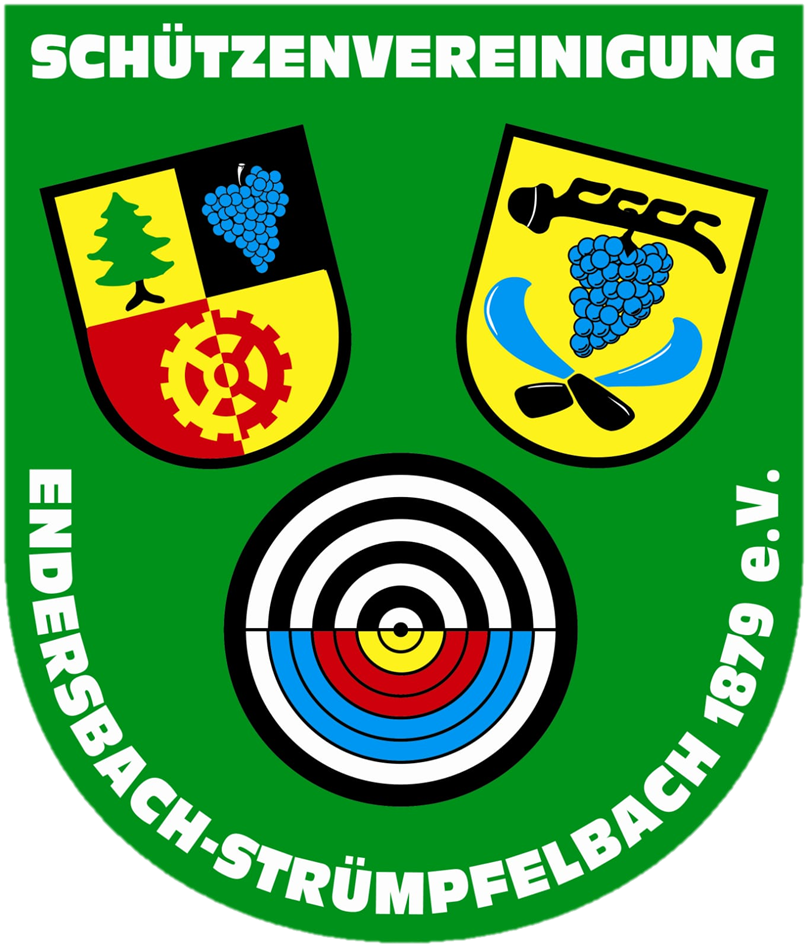 Aufgaben Jugendleiter
Jugendleiter vertritt die gesamte Jugend des Vereins
Ihm zur Seite steht der Jugendsprecher / die Jugendsprecherin
Sommerferienprogramm gemeinsam mit Abteilungsleiter Gewehr (incl. Blasrohr) und Bogen und Sportleiter
Anmeldung Turniere, insbes. Mannschaften, koordinieren und organisieren
Aktivitäten nach Vorschlägen (Jugend du/oder Trainer) organisieren und durchführen
Unterstützung ArbDienst (im Rahmen der Möglichkeiten und Gesetze)
Unterstützung Vereinsacts (z.B. Tag der offenen Tür) mit Helfern (im Rahmen der Möglichkeiten und Gesetze)
Eigenen Jahresbericht erstellen
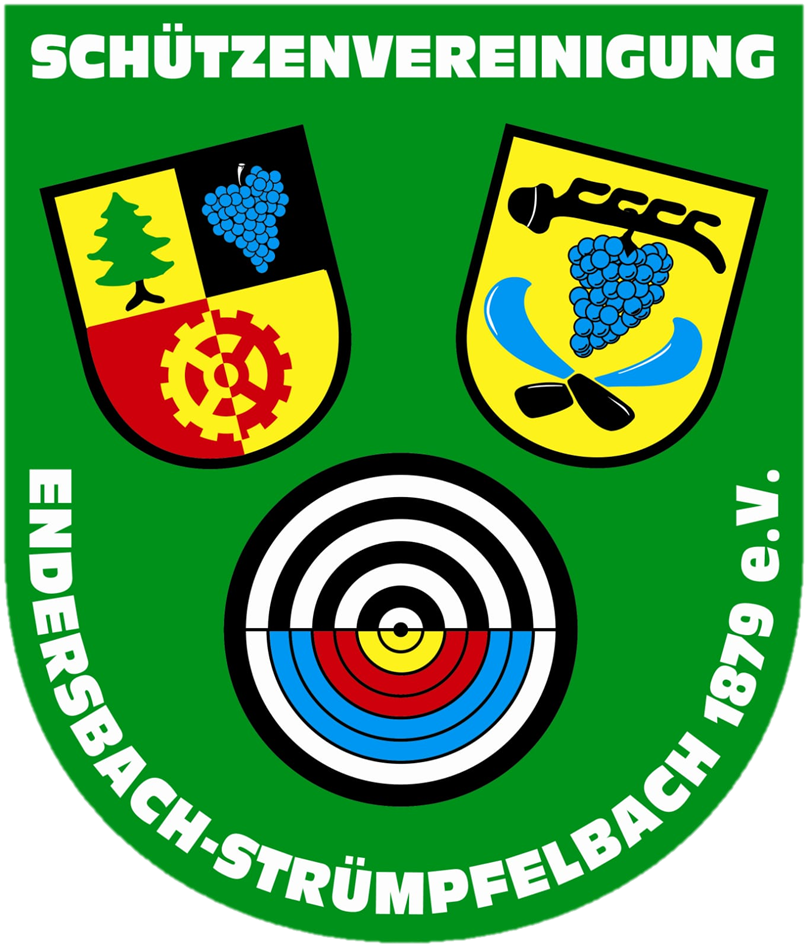 Aufgaben Sportleiter
Ehrungen beim Verband und Stadt vorbereiten und nach Vorstandsbeschluss anmelden
Sportleitersitzung: einladen, durchführen, (ggf. mit Schriftführer protokollieren):notwendige Teilnehmer sind: Abteilungsleiter, Jugendleiter
Änderungen in der Sportordnung erkennen und weitergeben. 
Sommerferienprogramm gemeinsam mit Abteilungsleiter Gewehr (incl. Blasrohr) und Bogen und Jugendleiter
Wettkämpfe / Turniere organisieren
Vorbereitung der Mannschaften; gemeinsam mit Abteilungsleitern 
Wettbewerbe bekannt geben und organisieren (Kreis-, Landes- und DM-Meisterschaft, Seniorenschießen, Liga-Wettkämpfe: LG Auflage, KK Auflage, LuPi Auflage, LuPi, Biathlon, TargetSprint und Blasrohr)
Meldung zur Kreismeisterschaft erstellen und weiterleiten an den Kreis
Eigenen Jahresbericht erstellen
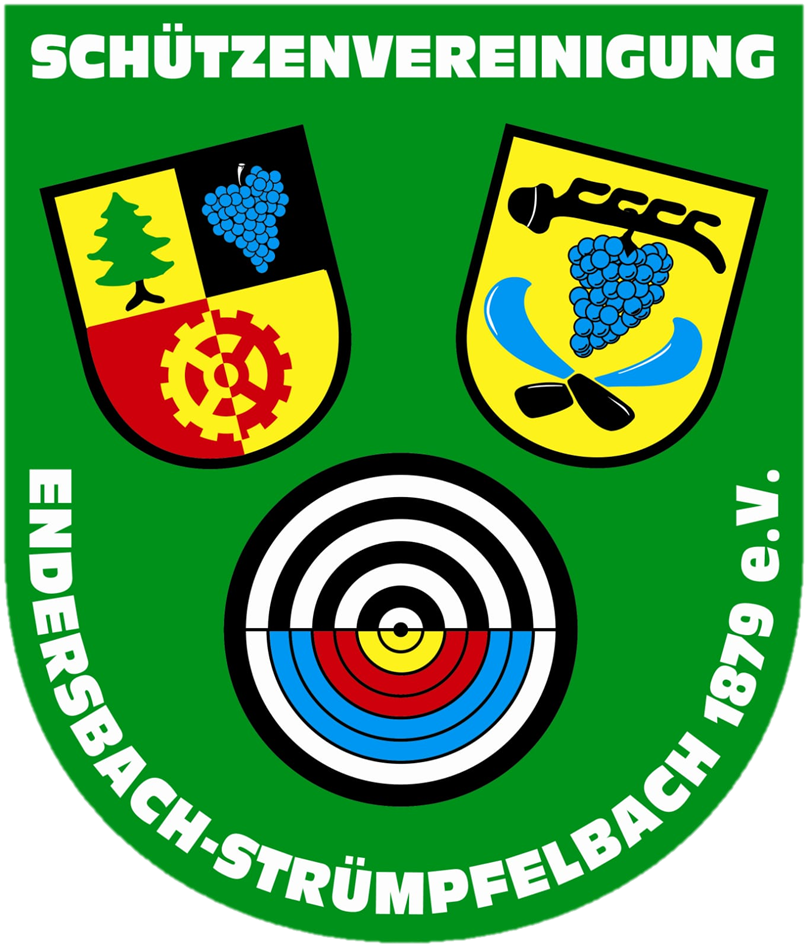 Aufgaben Abteilungsleiter Gewehr (incl. Blasrohr)
10m- und 50m-Bahn incl. Dort befindlichen Gerätschaften (z.B. Kompressor, elektronische Bahnen): in Ordnung halten, Mängel in ggf. eigenem ArbDienst beseitigen
Einhaltung von Sicherheit und Sport- und Schießstandsordnung: d.h. auch Aufsichtskalender führen und betreuen
Vereinsmeisterschaft: in Abstimmung mit Sportleiter und den AbtLeitern organisieren, umsetzen und Ergebnisse melden
Vereinsinternes Training organisieren: Monatswertung (Papier und elektronisch), 100-Schuss-Wertung (quartalsweise), www.Pistolentraining.de, Blasrohr-Möglichkeiten einführen
Sommerferienprogramm gemeinsam mit Abteilungsleiter Bogen, Jugendleiter und Sportleiter
Waffenwart für Waffen in Tresoren der 10m- und 50m-Bahn (auch zugehörige Vereins-WBK verwalten)
Gewehr- und Monitionsausgabe incl. Führen von Kassen- und Monitionsbuch
Scheiben- und Monitionseinkauf
Arbeitsstundenzettel: ausgeben, unterschreiben, zurückgeben vor HV, Meldung aktiver Schützen
Organisation abteilungsinterner Wettkämpfe und Veranstaltungen: in RÜ mit Sportleiter und Vorstand
Eigenen Jahresbericht erstellen
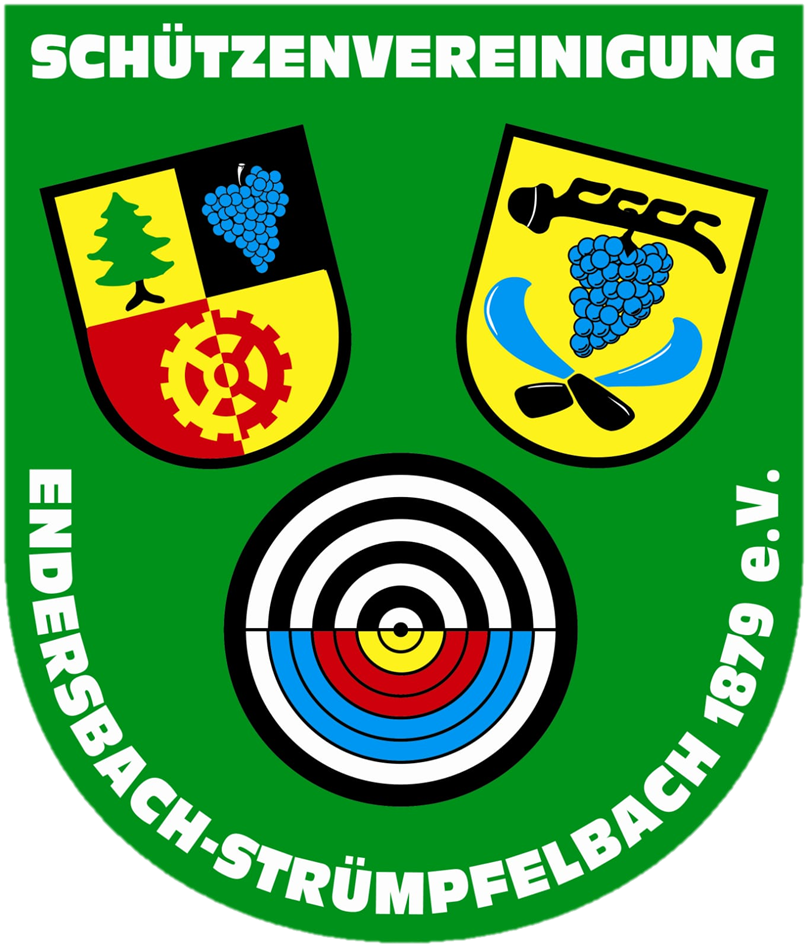 Aufgaben Abteilungsleiter Pistole
25m-Bahn incl. dort befindlichen Gerätschaften (z.B. Duell-Anlage): in Ordnung halten, Mängel in ggf. eigenem ArbDienst beseitigen
Einhaltung von Sicherheit und Sport- und Schießstandsordnung: d.h. auch Aufsichtskalender führen, betreuen und einfordern
Vereinsmeisterschaft: in Abstimmung mit Sportleiter und den AbtLeitern organisieren, umsetzen und Ergebnisse melden
Vereinsinternes Training organisieren: Monatswertung auf Papier
Waffenwart für Waffen in Tresoren der 25m-Bahn (auch zugehörige Vereins-WBK verwalten)
Gewehr- und Monitionsausgabe incl. Führen von Kassen- und Monitionsbuch
Scheiben- und Monitionseinkauf
Arbeitsstundenzettel: ausgeben, unterschreiben, zurückgeben vor HV, Meldung aktiver Schützen
Organisation abteilungsinterner Wettkämpfe und Veranstaltungen: in RÜ mit Sportleiter und Vorstand
Eigenen Jahresbericht erstellen
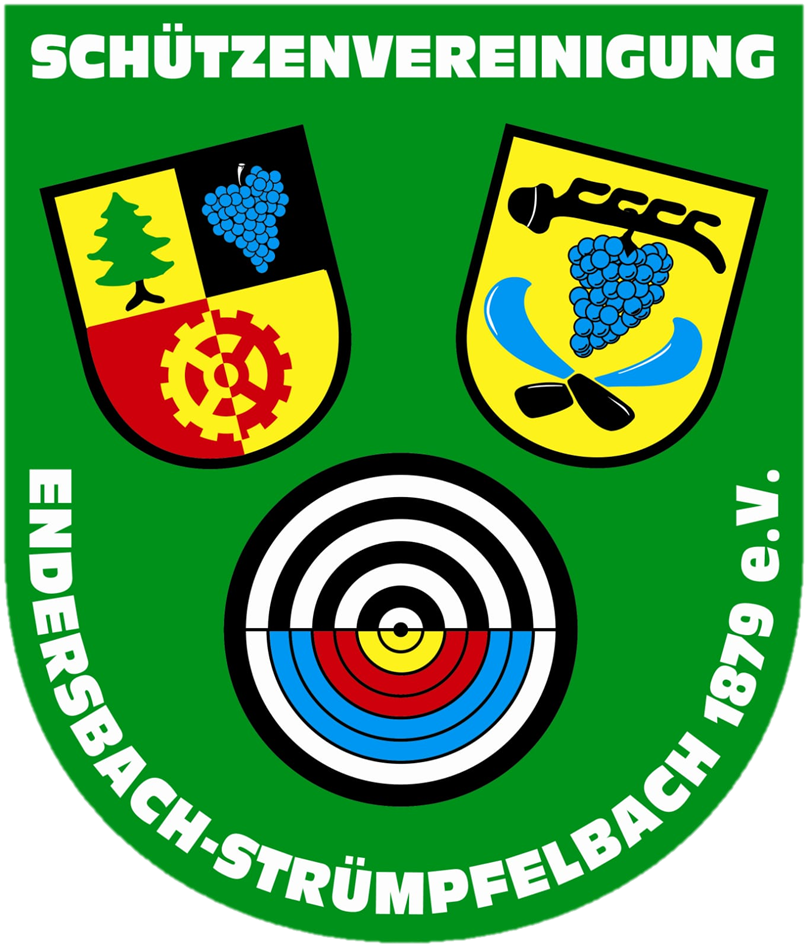 Aufgaben Abteilungsleiter Bogen
Bogenhalle und Bogenwiese incl. dort befindlichen Gerätschaften (z.B. Scheibenwagen): in Ordnung halten, Mängel in ggf. eigenem ArbDienst beseitigen
Einhaltung von Sicherheit und Sportordnung: betreuen und einfordern
Vereinsmeisterschaft Halle und Freiluft: in Abstimmung mit Sportleiter und den AbtLeitern organisieren, umsetzen und Ergebnisse melden
Vereinsinternes Training organisieren
Bogenwart für vereinseigene Bögen und Zubehör
Scheibeneinkauf
Arbeitsstundenzettel: ausgeben, unterschreiben, zurückgeben vor HV, Meldung aktiver Schützen
Organisation abteilungsinterner Wettkämpfe und Veranstaltungen: in RÜ mit Sportleiter und Vorstand
Sommerferienprogramm gemeinsam mit Abteilungsleiter Gewehr (incl. Blasrohr), Jugendleiter und Sportleiter
Eigenen Jahresbericht erstellen
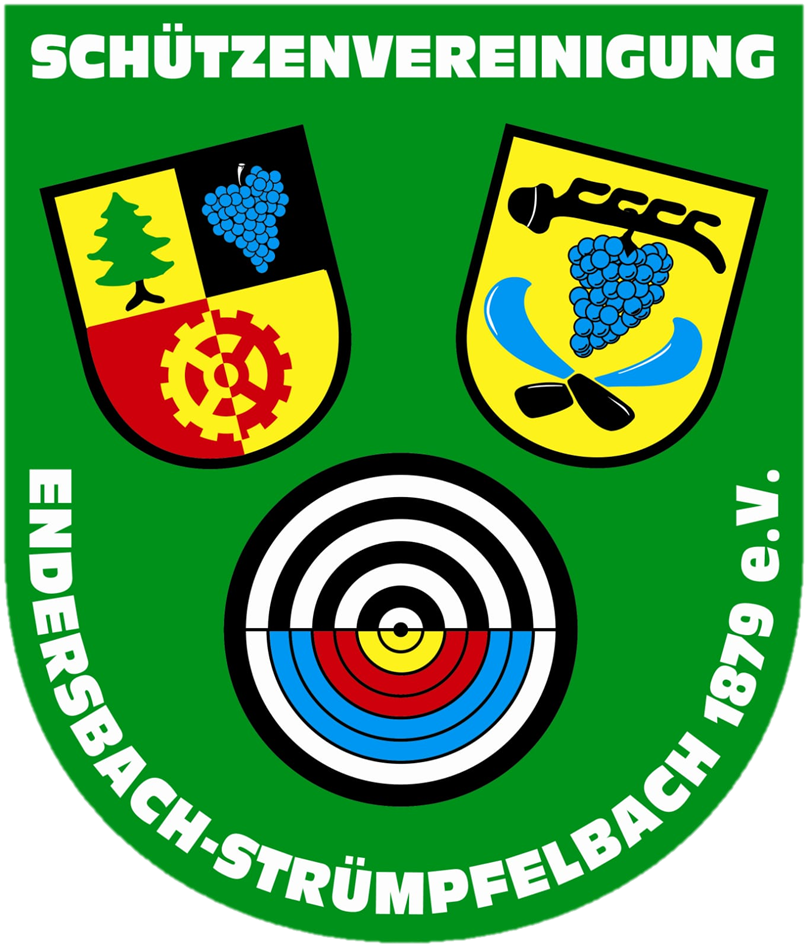 Aufgaben Ehren-OSM
Freud- und Leid-Ereignisse: Jubiläums-, Geburtstags- und Beerdigungsbesuche
Teilnahme Kreis- und Landesschützentag (im Umkreis von 50 km)
Repräsentative Vertretung des Vereins nach Außen
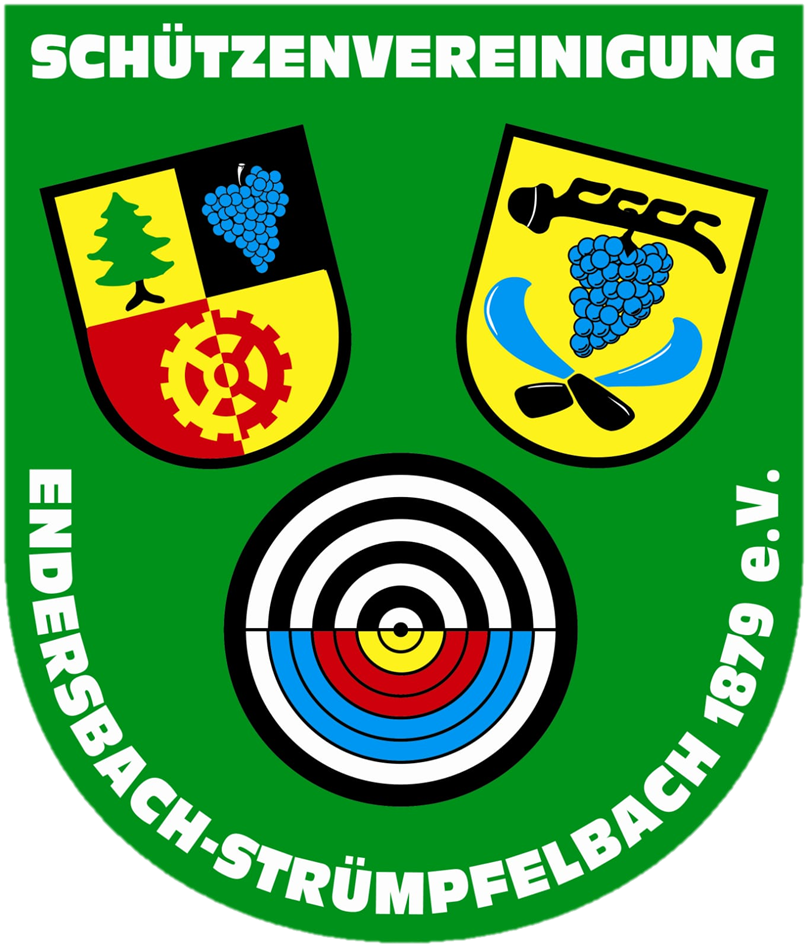 Aufgaben Beisitzer Schopf
Organisation Winterwanderung
Unterstützung Umsetzung Arbeitsdienste: Organisation gemeinsam mit Beisitzer Bernecker, Materialabstimmung und Einkauf
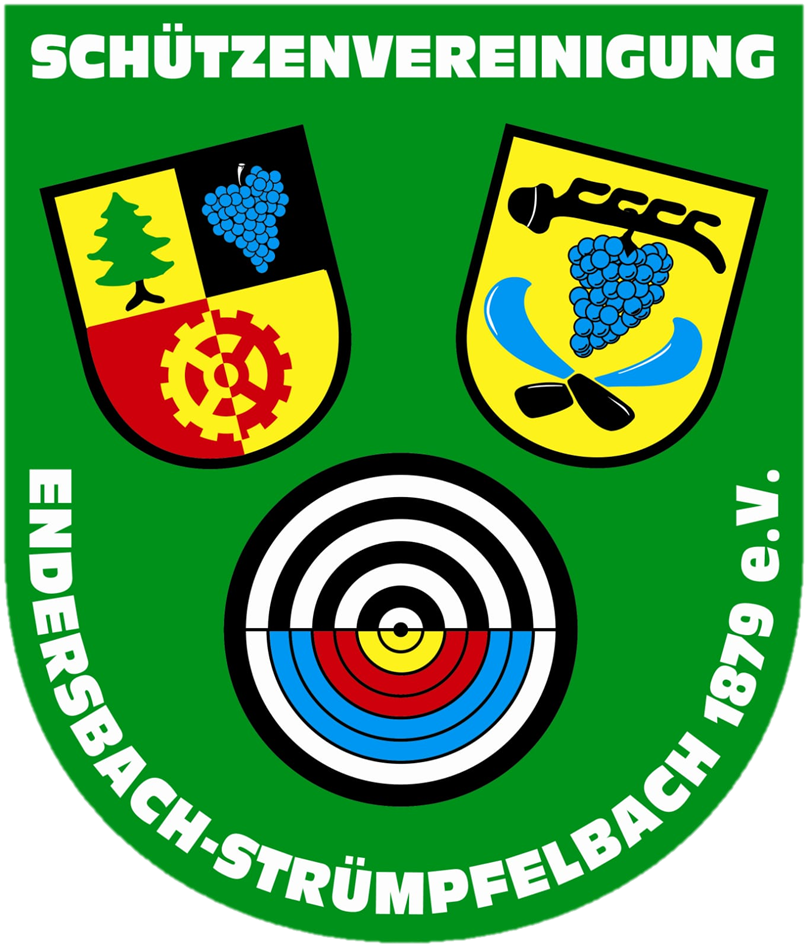 Aufgaben Beisitzer Bernecker
Unterstützung Umsetzung Arbeitsdienste: Organisation gemeinsam mit Beisitzer Schopf, Materialabstimmung und Einkauf, Organisation Verpflegung
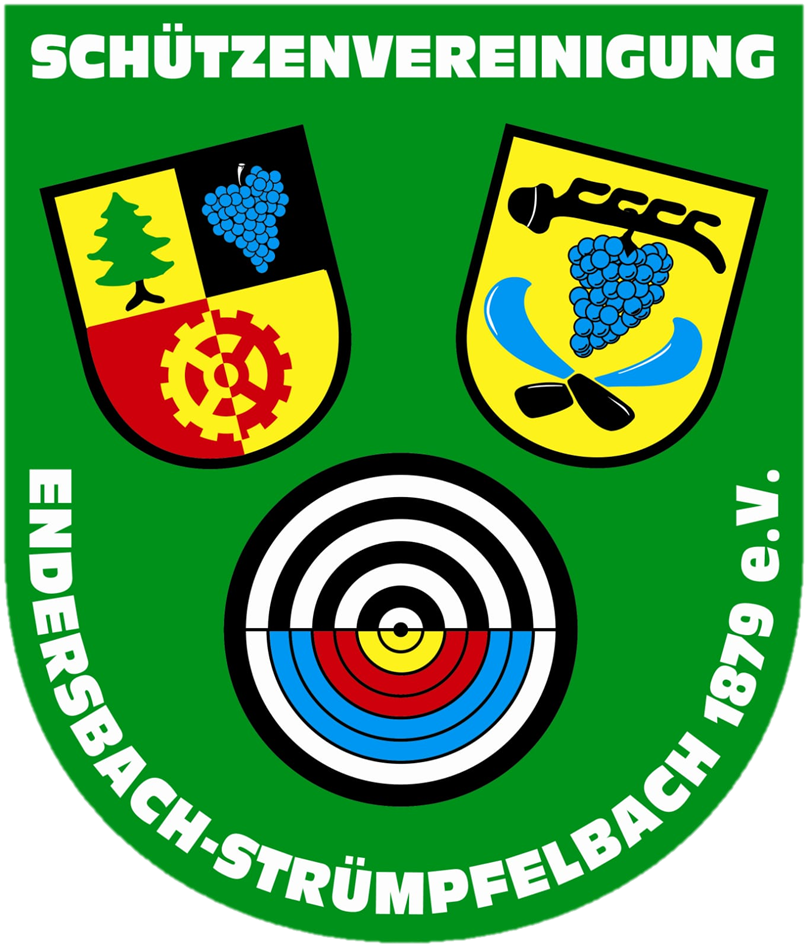 Aufgaben Beisitzer Öffentlichkeitsarbeit
Ansprechpartner für Personen von Außen  first point of contact…
Medien betreuen: gelbes Bläddle, Presse, Facebook, Homepage, Insta, Schaukästen auf unserem Gelände und in Strüba…
CI-Vorlagen entwerfen und in Abstimmung mit Vorstand einführen
Jahresbericht: Themen sammeln, auf Vorstandsmitglieder zugehen, layouten, Example-Print,…
Homepage (neu) aufsetzen
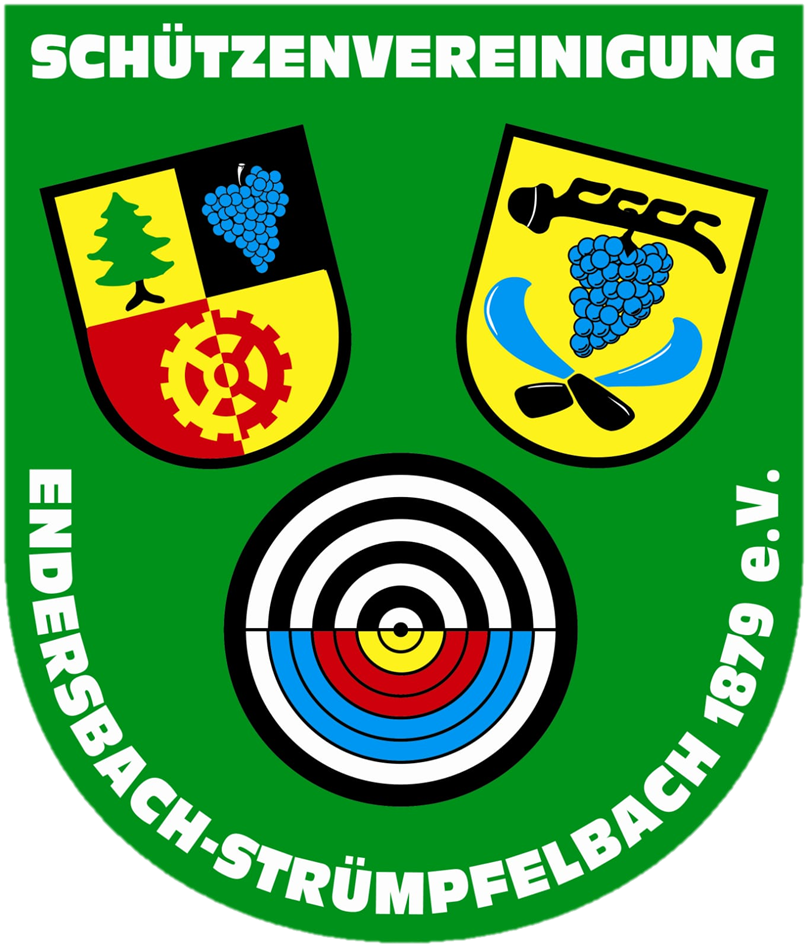 Aufgaben Beisitzer Waffenrecht
Neuerungen im Waffenrecht im Vorstand und Verein bekannt machen
Referenten-Entwürfe sichten / im Auge behalten, wenn notwendig
Ggf. Stellungsnahmen für Verbände verfassen und in Abstimmung mit Vorstand übergeben
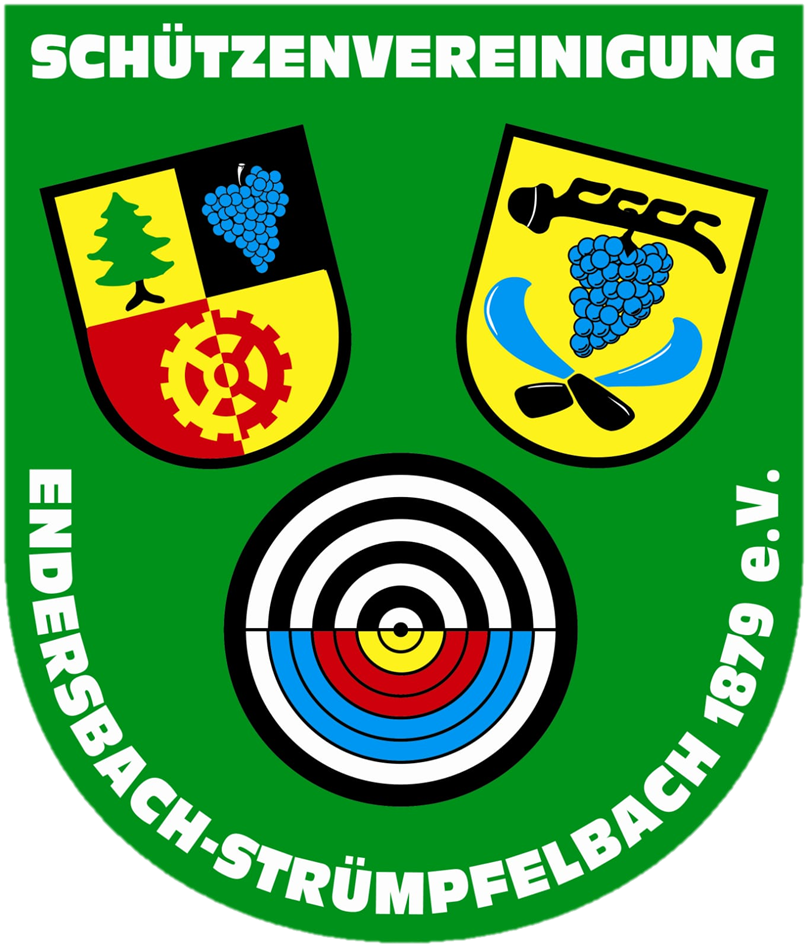 Mögliche Projekte
MicroSoft Office365:Thema MicroSoft Office365 oder andere DatenCloud für uns recherchieren und einführen
Jubiläumsfestausschuss:ein Beisitzer sucht sich aus dem Verein, möglichst aus allen Abteilungen noch ein oder zwei Mitstreiter, die Lust haben, das Jubiläumsjahr vorzudenken, zu planen, Ideen entwickeln, etc.
Unseren Verein attraktiver für Dritte gestalten:Ideen entwickeln, welche Verbände additiv zu uns passen würden. Welche Voraussetzungen müssen erfüllt werden? Wie könnte ein mögliches Vorstandskonstrukt aussehen?Notwendige Bedingung: alle Verbände müssen sich zum WSV / DSB hinzufügen lassen, denn nur so ist sichergestellt, dass wir weiterhin der Bogenabteilung eine Heimat bieten, den Auflageschützen ihre Wettkämpfe ermöglichen und weiterhin Jugendarbeit betreiben können!Hinreichende Bedingung: ein attraktiver Verein kann durch weitere Verbände Drittmittel generieren und neue Mitglieder anwerben.
Homepage:neue attraktive und leicht zu wartende Homepage für uns
Öffentlichkeitsarbeit:solange der Beisitzer nicht besetzt ist, sollte eine Gruppe sich mal Gedanken machen, was, wann, wieviel z.B. ins Gelbe Bläddle kommt. Idee: Präsenz zeigen!